Badanie ankietowe realizowane w ramach programu 
Inkubator Liderów Przemysłu 4.0
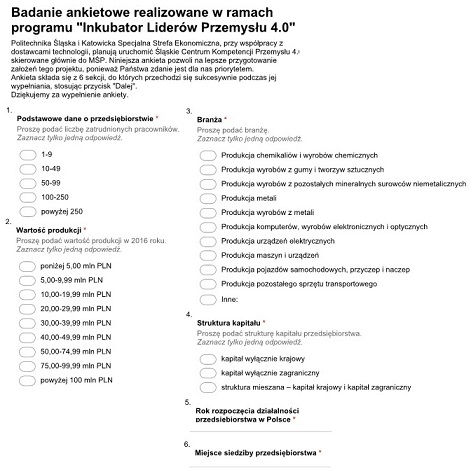 Ankieta 1:Otwartość kultury organizacyjnej firmy wobec 4 rewolucji przemysłowej
Wyniki ankiety
Pytanie: Proszę podać liczbę zatrudnionych pracowników.
Pytanie: Kierownictwo regularnie konfrontuje wizję rozwoju firmy z sytuacją na rynku. Kierownictwo nie obawia się wprowadzenia zmian strategicznych.
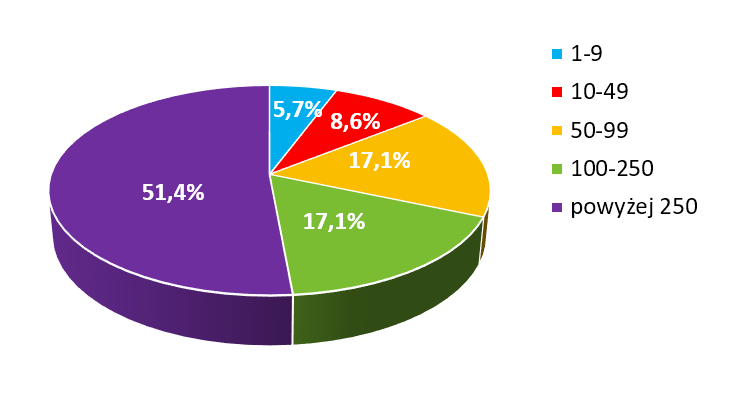 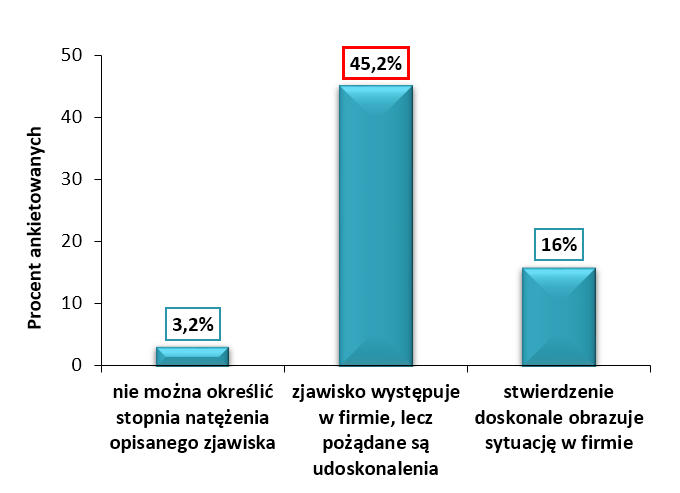 Wyniki ankiety
Pytanie: Firma dysponuje systemem informatycznym, który pozwala zarządzać pracą zespołów zaangażowanych w projektach usprawniających procesy. Cyklicznie ocenia się efekty dokonanych zmian. Informacja ta jest wykorzystywana do przygotowania kolejnych działań.
Pytanie: Firma stosuje metodę całkowitego produktywnego utrzymania ruchu maszyn. Zespół ds. utrzymania ruchu monitoruje sprawność funkcjonowania maszyn i urządzeń on-line i dysponuje bieżącymi informacjami o stanie infrastruktury technicznej w firmie. Dzięki temu rzadko dochodzi do awarii lub dłuższych przestojów spowodowanych niezgodnościami.
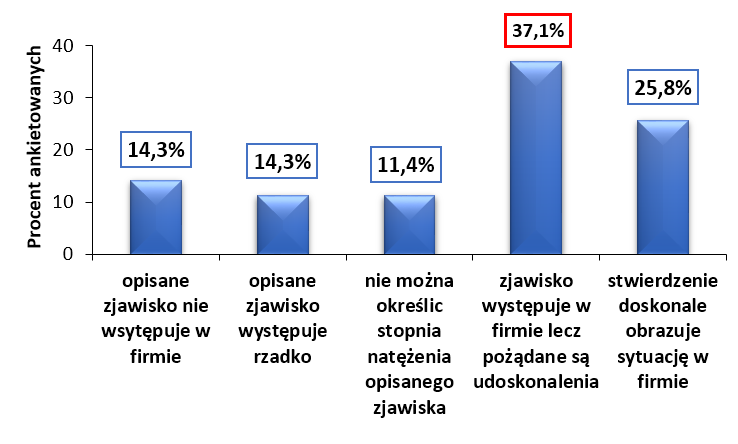 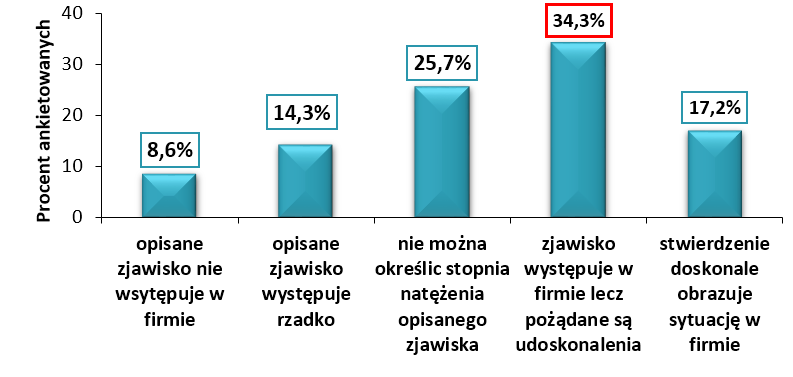 Wyniki ankiety
Pytanie: Kierownictwo dostrzega zmiany spowodowane technologiami przypisanymi do czwartej rewolucji przemysłowej. Kierownictwo przygotowało strategię Przemysłu 4.0 z celami, które
chce osiągnąć dzięki wdrożeniu nowych technologii.
Pytanie: Firma korzysta w szerokim zakresie z technologii wirtualnej i/lub rozszerzonej rzeczywistości, zarówno w fazie projektowania nowych wyrobów, przy testowaniu nowych procesów produkcji, jak i do szkolenia pracowników.
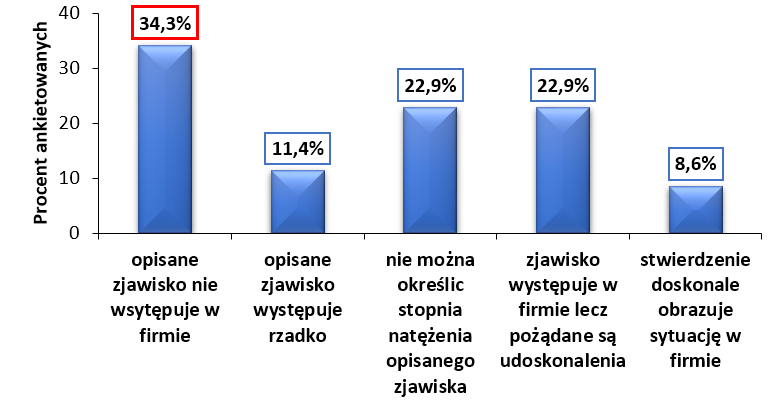 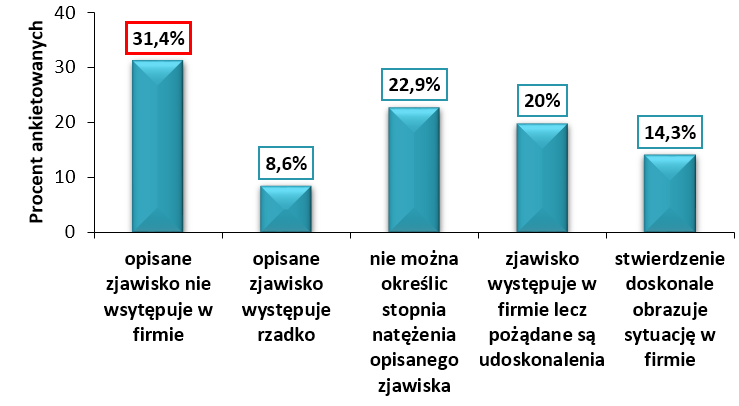 Ankieta 2:Pożądane kompetencje oraz zapotrzebowania na określone wykształcenie
Przykładowe pytanie: 




Odpowiedź 1. technik komunikacji w środowisku przemysłowym (prezentacja wyników, autoprezentacja, sporządzanie raportów)
Odpowiedź 2. technik pracy grupowej
Odpowiedź 3. znajomości zagadnień etyki biznesowej i etyki zawodu inżyniera
Odpowiedź 4. technik negocjacji i podejmowania decyzji
Odpowiedź 5. zagadnień ochrony własności intelektualnej
Odpowiedź 6. technik zarządzania projektami, czasem i zespołem ludzkim
Odpowiedź 7. Inne
Odpowiedź: 
               106 ankietowanych odpowiedziało:
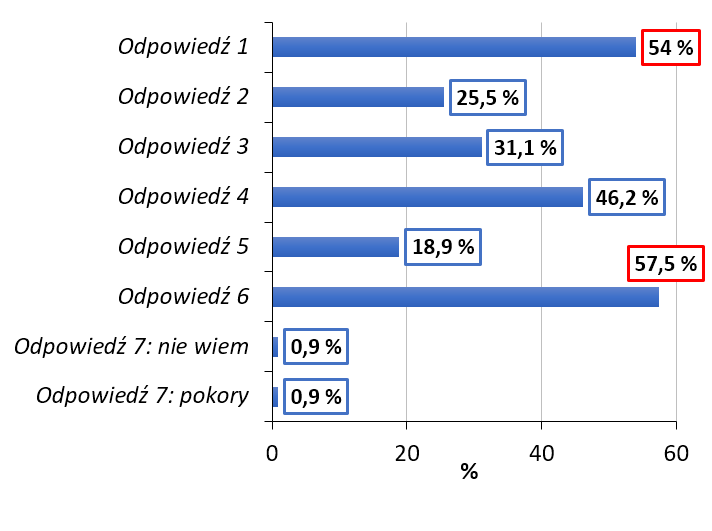 Dziękujemy za uwagę